Наочні посібники і дидактичний матеріал
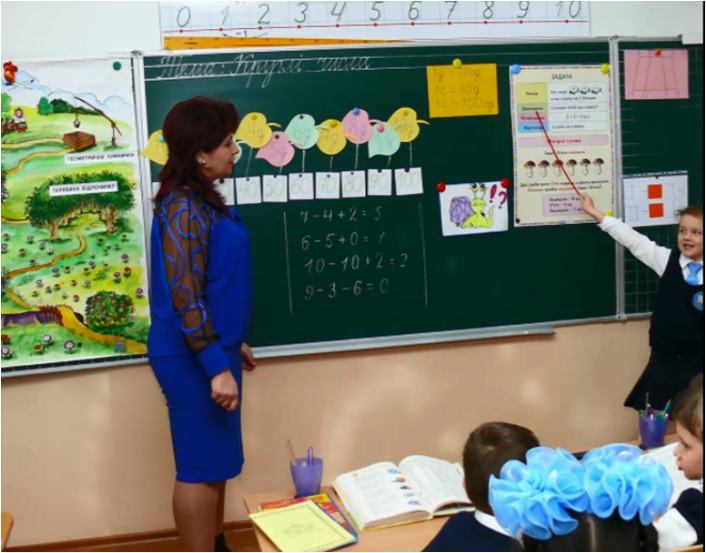 Наочні посібники і дидактичний матеріал
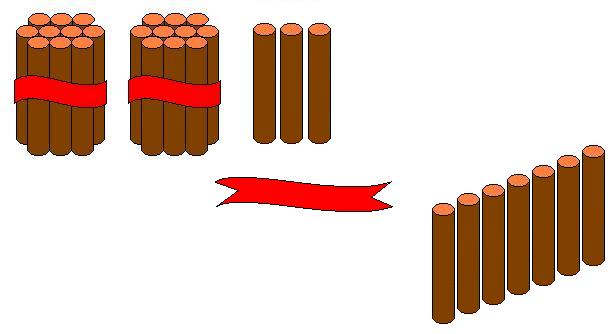 палички й пучки – десятки                паличок;
набір карток з    одноцифровими  та  з  круглими числами;
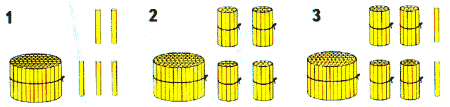 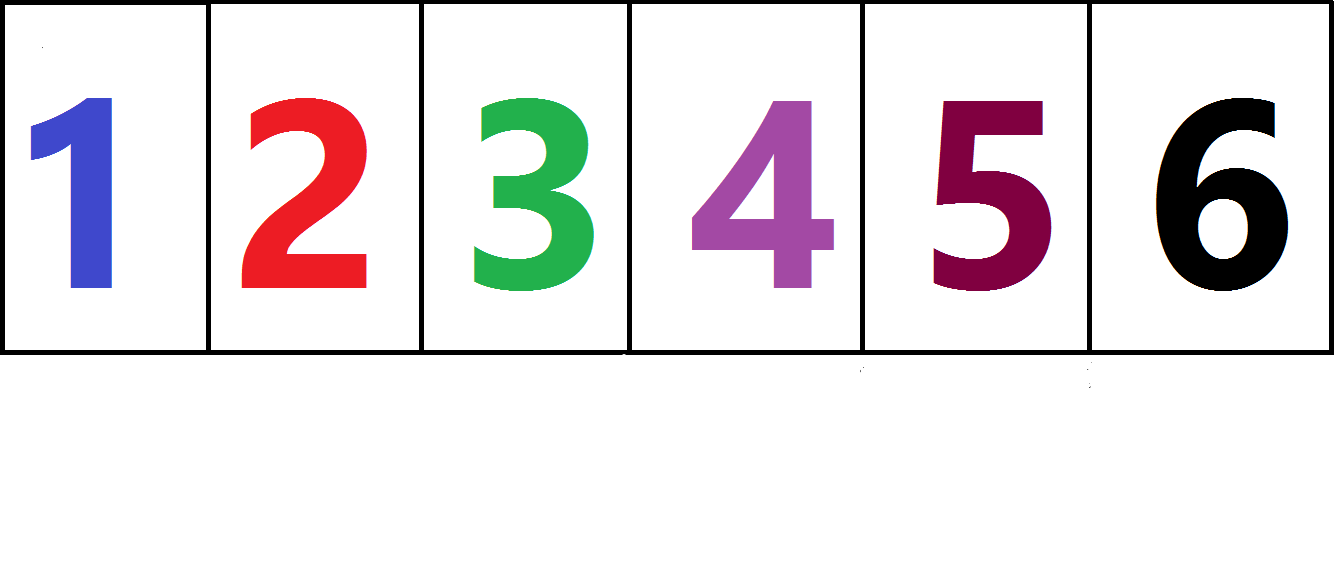 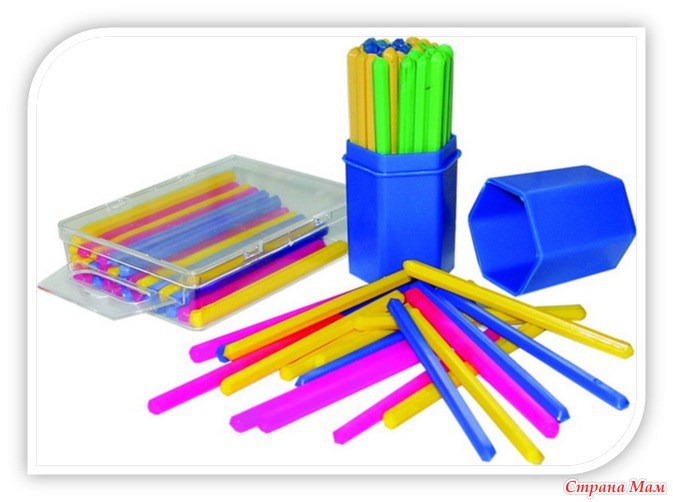 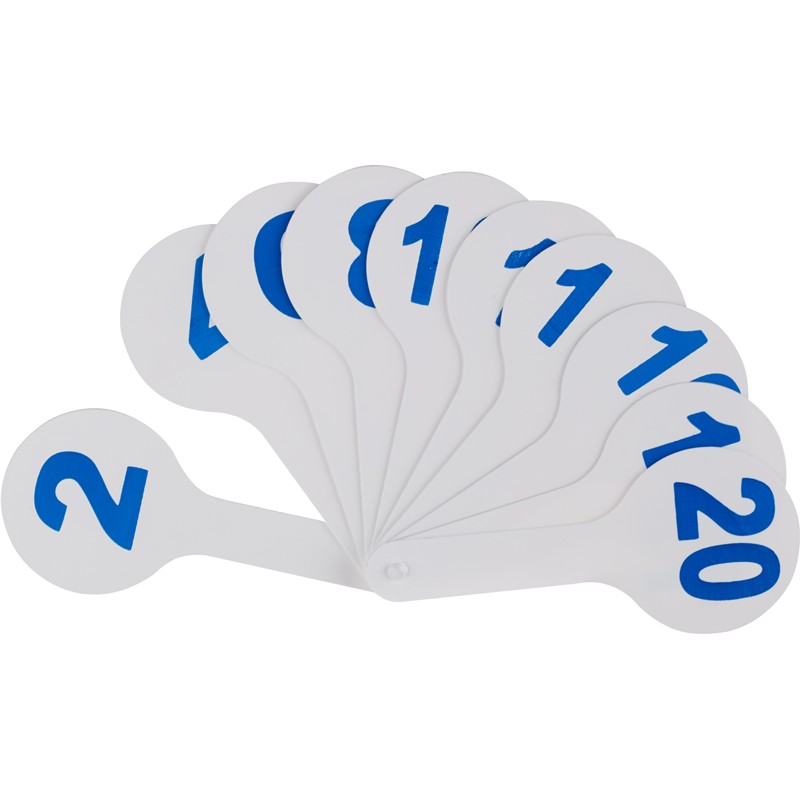 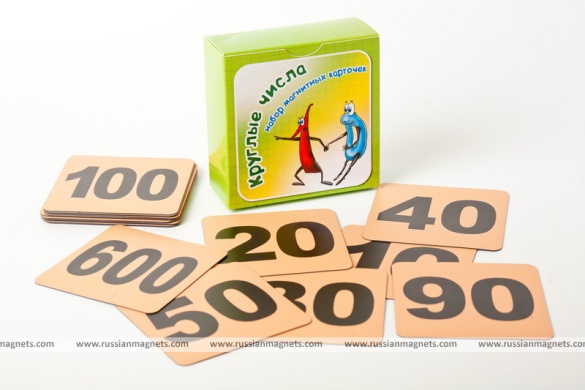 Наочні посібники і дидактичний матеріал
намистинки і стрижні намистинок - десятки;
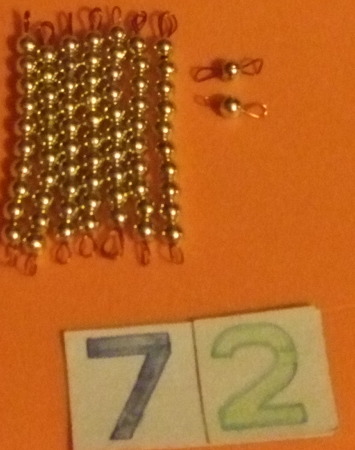 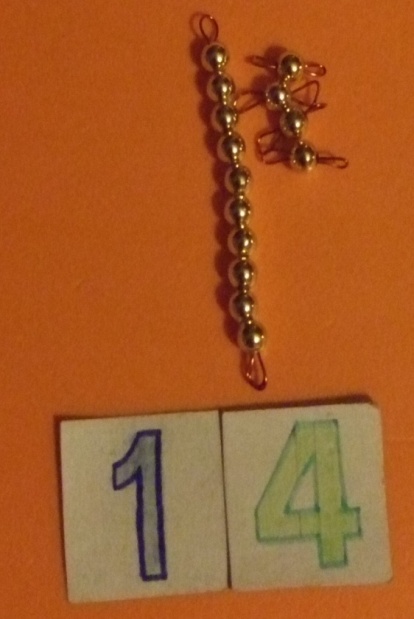